Helping Students Achieve a “Systems Perspective” of Engineering
Mario Simoni 
Eva Andrijcic
Dan Moore
Bill Kline
Ashley Bernal
Renee Rogge
Scott Kirkpatrick
Outline of workshop
Background
Practice with model generation
Examples to complete the systems competencies
Examples from different departments
Implementation challenges, best practices, and available resources
WARNING: The following workshop contains many ideas and concepts that are named and defined in many different ways. By staying in this workshop you are agreeing to focus on the understanding of the particular concept or idea itself rather than argue about what a particular concept is named. The facilitators do not claim any ownership or finality to the names and definitions used in this workshop. You are free to change those names and definitions as you like after the workshop is over.
By the end of this workshop, we want you to have a new perspective to answer the following questions…
What does it mean to have a “Systems Perspective of Engineering?” 
To what extent should undergraduate engineering students be exposed to systems engineering?
What are some effective ways to help students learn systems concepts and assess student learning of these concepts? 
How can systems competencies help faculty manage the difficulties of teaching open-ended project based courses such as design?
Many employers are asking for engineers who have some background in a “systems approach” to engineering.
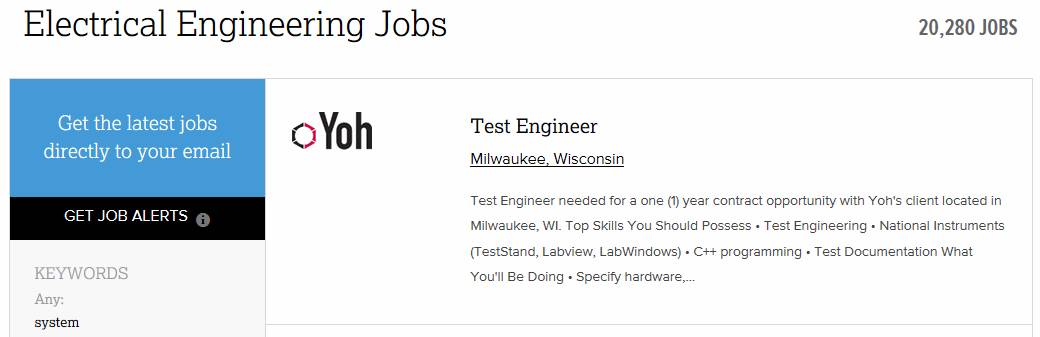 http://www.engineerjobs.com/jobs
DISCUSSION: What are some terms that could be associated with a “systems perspective” of engineering?
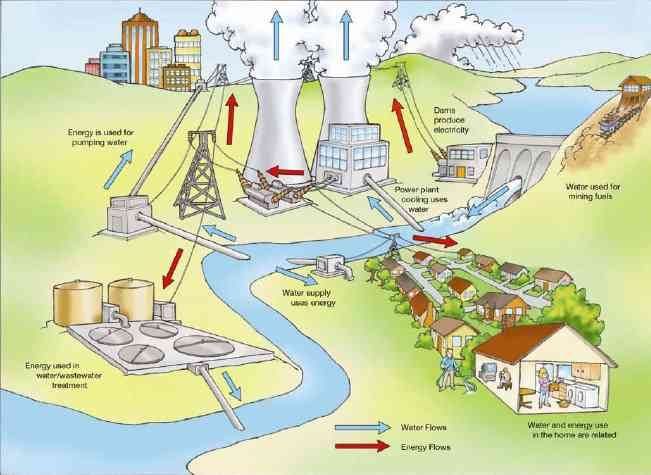 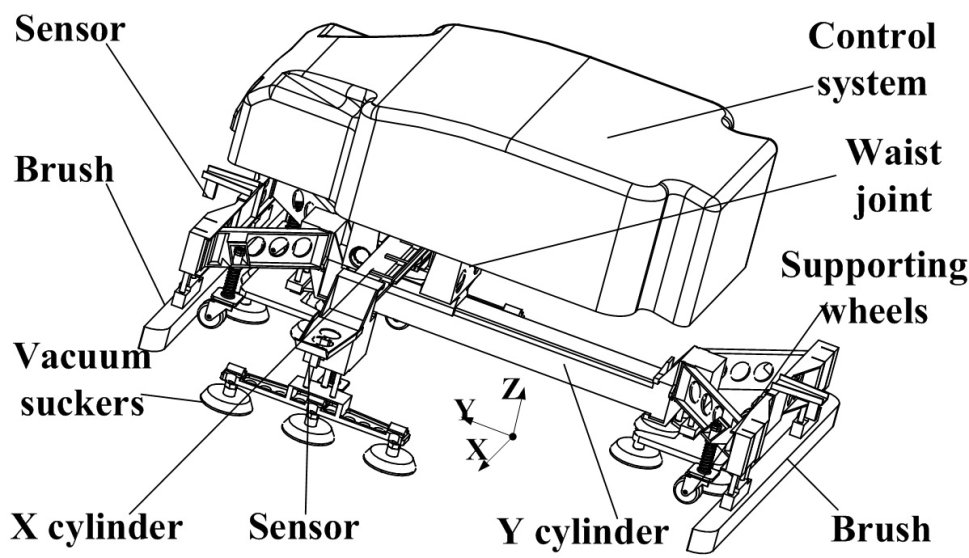 [Speaker Notes: The point of this slide is to get people to think about the complexity of modern systems. We still need engineers who have depth in their discipline so they are experts in power distribution, sensors and actuators, controls, electronics, materials, chemical processing, … However, in order to solve problems effectively, they must also understand how the piece they are working on interacts with the rest of the system. They must understand how their solution impacts the bigger context and how the bigger context impacts their solution. They must understand the infrastructure that is put into place in order to help manage the complexity of such systems. Infrastructure such as technical requirement statements, failure modes, and hierarchical design are essential to help formulate and create solutions to difficult problems.]
Let’s look at what some of these job descriptions are saying.
Capable of breaking a task into one or more component parts and sequencing those parts effectively
Performs specification research
Experience in conducting energy assessments and developing energy management strategies, asset management, energy audits, energy conservation studies would be desirable.
Bring your knowledge and ability to apply principles and theories to systems applications and energy modeling.
Provide technical expertise on the continuous improvement teams in the manufacturing processes, and support investigations using problem-solving tools and approaches (e.g., root cause analysis)
A typical design process is usually presented as a linear process with feedback and iteration.
Many Iteration Cycles
Concept
Development
System-Level
Design
Production
Ramp-Up
Planning
Design
Build
Test
Mission
Approval
Concept
Review
Cycle Plan
Review
Cycle
Review
From Product Design and Development by Karl Ulrich and Steven Eppinger (McGraw-Hill/Irwin)
Systems concepts provide a way to view the project from many different angles similar to a CAD drawing.
Top View
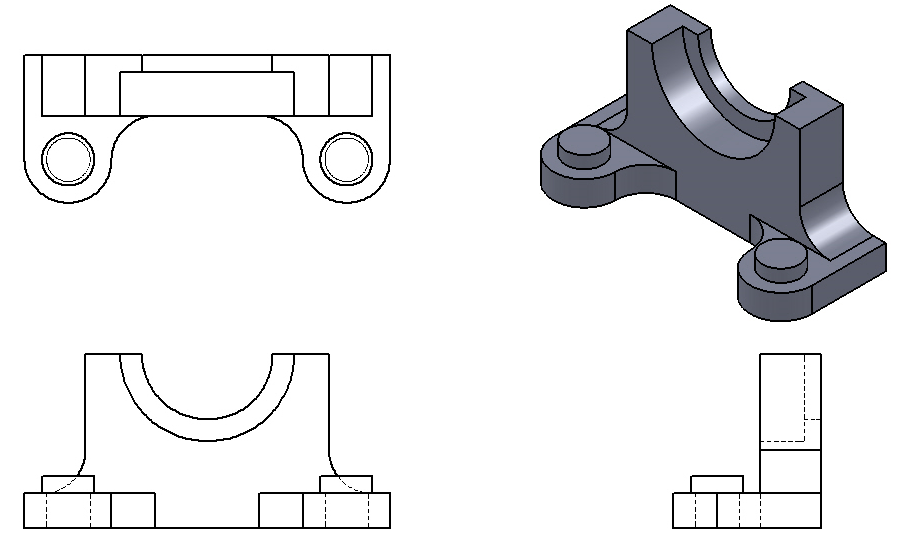 Tech Requirements
View
Interactions
View
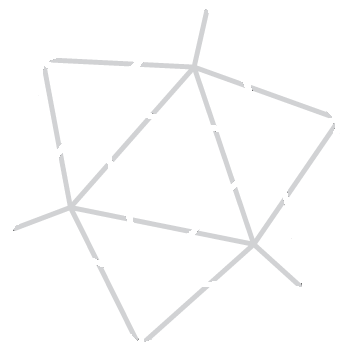 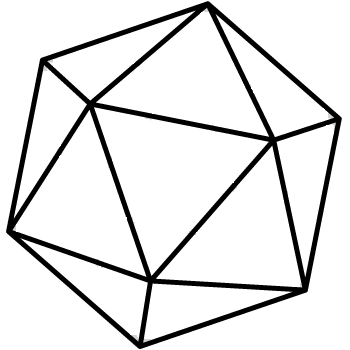 Side View
Front
View
System
Failure
Modes
View
Management
View
Stakeholder View
Behavioral
View
Physical
View
[Speaker Notes: The “process” of engineering a system is to make all of these different views consistent and the one that counts the most is the Stakeholder View.]
From a faculty perspective, teaching students how to work with open-ended problems can be a challenging endeavor.
Write down answers to these questions, which we will revisit later: 
What are some challenges associated with having students solve open-ended problems?
What inefficiencies have you encountered in the current way that you teach open-ended problems?
Have you tried to address these challenges or improve the inefficiencies?
If not, for what reasons have you not tried?
[Speaker Notes: Engineers must integrate knowledge across many domains and disciplines to create effective solutions to complex problems.

We do a great job of teaching students the domain specific knowledge for an individual course.

Teaching them how to integrate this knowledge is a challenge, but is the purpose of the design courses.

Model-based systems competencies can provide a framework and formal process that can help guide engineers through design of even complex systems. Provides a formal structure for integrating knowledge across many domains to create a more successful solution to a problem.]
Challenges faced in teaching engineering design are what led the facilitators to introduce systems competencies.
Many open-ended and unique projects
Caused by
Faculty must 
provide for all
projects
Guidance and 
Reflection
Assessment and
Evaluation
With the given
constraints
Common framework
for all projects
Minimize overhead
and workload
Explicitly aid in 
learning design
Several faculty at Rose-Hulman are trying to define this “systems perspective” with a core set of “systems competencies”.
Applying a system stakeholder view of value and features
Defining the project as interconnected subsystems with both internal and external perspectives
Understanding a system’s interactions and modes
Specifying technical requirements
Creating and analyzing high-level design
Assessing solution feasibility, completeness, and consistency
Performing failure modes and risk analysis
Each of the systems competencies can be expressed in a tangible way as models, which become the physical Views of the system.
Models are a BIG DEAL because they provide a formal method to structure, refine, and communicate abstract ideas.
Design Problem: Identify the project stakeholders and the desired features.
Without System-based Models
With System-based Models
Stakeholder 1
Feature
 1
Might get a report with:
      Project Overview
	Users
	How it will be used
	Why it’s important
Stakeholder 2
Feature
 2
Stakeholder 3
Feature
 3
The method for creating a model is general enough that it can be applied to ANY project, yet produce similar results.
Submission from Project A
Submission from Project B
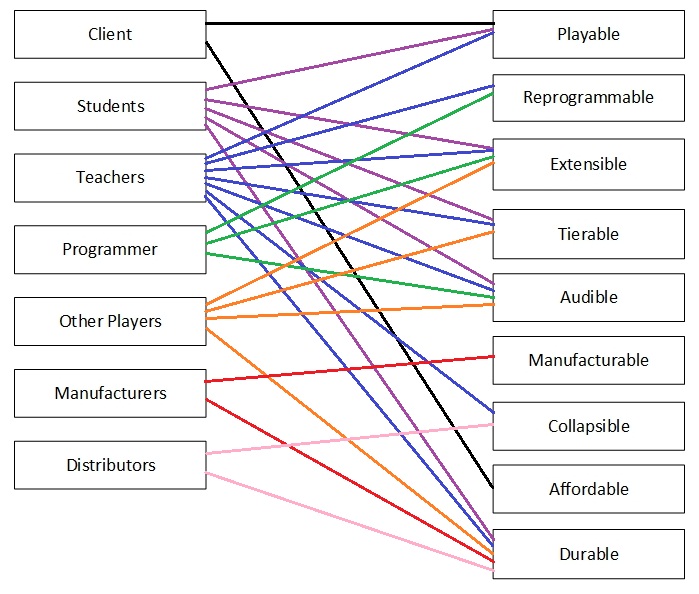 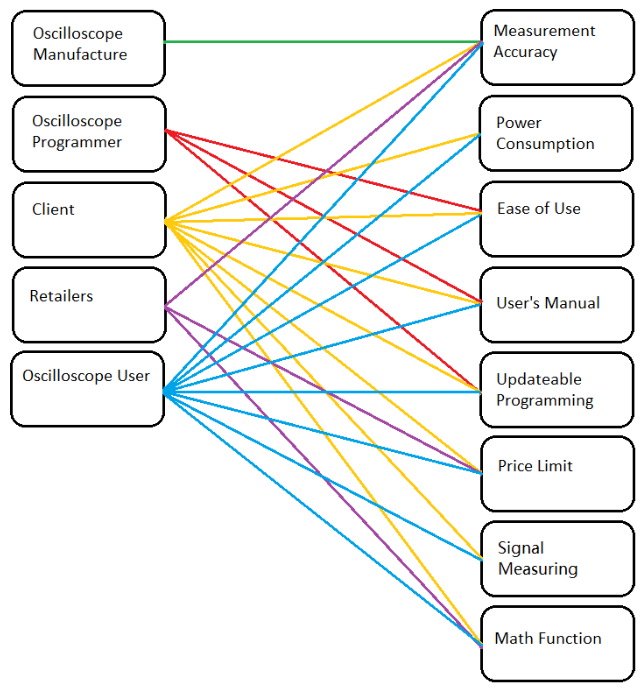 With a regular structure and vocabulary across all varieties of projects, assessment becomes much easier, even binary.
Now let’s practice generating some of these models in order to see what the students would go through.
Let’s Design a Television Remote Control
List and describe the stakeholders and the respective features that they want for the TV remote project.
Stakeholder: Any person, group, organization, entity, etc. that has a vested interest in the system.

Feature: Any general characteristic, outcome, result, property, etc. of the system that is expressed in the Stakeholder’s language. Usually, but not always, these are –able words such as reliable, affordable, etc. One feature must be the system’s primary purpose.
Task: List and describe some Stakeholders and Features on Handout #2A
[Speaker Notes: Need to describe that not all Stakeholders are of equal importance. They need to identify which are the primary stakeholders. The entire lifespan of the project should be accounted for when thinking about Stakeholders and Features.]
Based on your list, create a Stakeholder Model that provides a map between the stakeholders and their respective desired features.
Stakeholder 1
Feature
 1
Stakeholder 2
Feature
 2
Stakeholder 3
Feature
 3
Task: Fill in the Stakeholder Model on Handout #2B
Task: Use the lists and rubrics below and on Handout #3 to evaluate your Stakeholder Model
Common Stakeholders
End user
Client
Other engineers or scientists
Regulatory agencies
Those who maintain, repair, or update
Societal groups (i.e. government, police/fire depts, new generation of teenagers)
Manufacturers
Shipping department
Marketing/Sales/Retail department
Legal department
Those responsible for disposal/deletion of software
Common Features
Something to describe the projects primary purpose
Affordable
Small-size/form factor/weight (compactness)
Easy to use
Adaptable
Recyclable
Secure
Robust
Efficient
Environmentally friendly
Simple
Repairable
Now we want to begin describing the system itself. Let’s get a big picture view of where we’re going.
Remote Control System
Function
1
Actor 1
I/O(s)
I/O(s)
Function
2
Function
4
Actor 2
I/O(s)
I/O(s)
Actor 4
I/O(s)
Function
3
I/O(s)
Actor 3
I/O(s)
[Speaker Notes: Identify actors 
Identify all I/Os between project and Actors
Group I/Os into interfaces]
Start by identifying and defining the external ACTORS. An ACTOR is any physical thing that interacts with the system being designed. Actors are nouns.
Remote Control System
Actor
I/O
Task: On handout #4, identify and define at least three different Actors for this system.
Let’s get a sense of the different Actors that people found.
Now that we have the Actors, we want to describe what will transfer between the Actors and the System.
Remote Control System
Actor 1
I/O(s)
Actor 2
I/O(s)
Actor 4
I/O(s)
Actor 3
I/O(s)
[Speaker Notes: This will create the Black Box model]
The I/O(s) describe what is being transferred between the Actors and the System. I/Os are also nouns.
I/Os describe the physical “stuff” that is transferred between the Actor and the system. Some common examples are…
signals 
power
energy
force
information
mass
light
heat
voltage or current
Task: On Handout #5, identify and define the I/Os for the Actors that you previously defined.
[Speaker Notes: Each actor must have a name, description, and the I/Os to which it pertains. The I/O describes the physical stuff that is transferred.]
Let’s get a sense of the different I/Os that people found.
Using the Black Box model, we can now describe Interactions that will occur between the system and its environment. Interactions are verbs followed by nouns.
Remote Control System
Actor 1
I/O(s)
Actor 2
I/O(s)
Actor 4
I/O(s)
Actor 3
I/O(s)
The Interactions can be compiled into a spreadsheet form with cross-checking information included in separate columns.
Remote Control System
User
Battery Indicator
Plugin
forces
Power
Wall Outlet
Task: Identify and define at least two interactions on Handout #6. It is okay if these interactions may require you to introduce new Actors and/or I/Os, just write them down in the appropriate spaces for now.
[Speaker Notes: Ultimately, these interactions should implement all of the desired features and should completely describe the system’s behavior for all time.]
Again we can apply rubrics to this interactions model. Note that not all rubrics are applicable at this point.
Task: Assess your interactions using the rubrics that are found on Handout #3
Let’s get a sense of the different interactions that people identified. Did any new Actors or I/Os appear?
Now we need to Decompose the overall system behavior into discrete internal Functions that implement the Interactions.
Remote Control System
Function
1
Actor 1
I/O(s)
I/O(s)
Function
2
Function
4
Actor 2
I/O(s)
I/O(s)
Actor 4
I/O(s)
Function
3
I/O(s)
Actor 3
I/O(s)
[Speaker Notes: This decomposition process creates the White Box model]
Functions accept inputs, do something to those inputs, and produce outputs. Functions are verbs followed by nouns, not physical objects.
Remote Control System
Control Battery Charging
Power
Power to battery
Wall Outlet
Harmonics
Battery voltage
Task: Decompose one of your Interactions into discrete functions that the system must perform. Name and describe these Functions on Handout #7. There are many ways to do this, so just pick one. Again it is okay to come up with new Actors, I/Os, or Interactions, just write them down.
[Speaker Notes: Decomposition and synthesis are the primary steps where students can make design decisions. There are infinite ways to break down the overall system function into sub-functions and each of them can be weighed against the stakeholder features.]
Let’s get a sense of the different functions that people came up with.
Now add the function blocks to complete the Functional Architecture.
Remote Control System
Function
1
Actor 1
I/O(s)
I/O(s)
Function
2
Function
4
Actor 2
I/O(s)
I/O(s)
Actor 4
I/O(s)
Function
3
I/O(s)
Actor 3
I/O(s)
Task: Using your Actors, I/Os, and Functions, sketch a Functional Architecture model on Handout #8. Be sure to label everything appropriately. Again if you come up with new Actors, I/Os, or Functions just write them down.
Now apply the rubrics for the Functional Architecture to the model that you generated.
Task: Assess your Functions, Actors, I/Os, and Functional Architecture model according to the rubrics that are found on Handout #3.
Now that we have different Views of the system, the key is to make all of those Views consistent.
Stakeholder Model
Interactions Model
Functional
Architecture
Task: Go back through your models and rubrics and think about additions or changes that you would make in order to make all of the models consistent and/or more complete.
[Speaker Notes: Is there something in one of these models that is not included in another model? Did making one model help you to think about pieces that were missing from another model? We don’t have to start in one specific model, or follow one specific procedure. What is important is the cyclical nature that leads to convergence of a consistent set of models. But now we have a formal vocabulary and process for creating each of the models.]
The facilitators have created a set of models for this remote.
Compare your models to theirs and provide at least two similarities and two differences. We will use these as points of discussion to share experiences and wrap up any questions about the whole process.
Here is the facilitators version of the Stakeholder Model
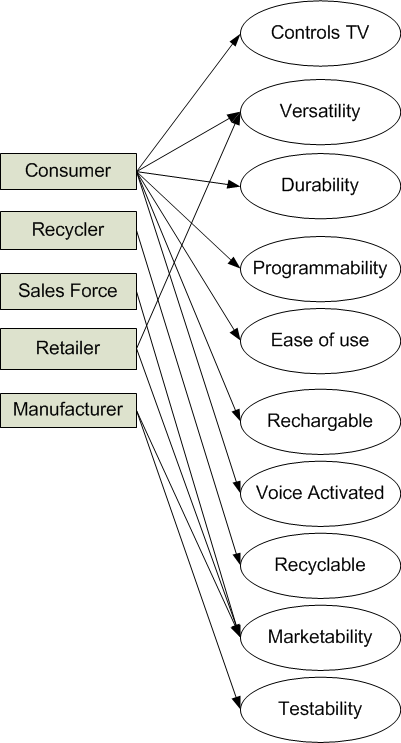 Can control all features of the TV
Able to control a variety of devices
Will not break if repeatedly dropped and buttons will have long life under repeated use
Easily reprogrammed to control other devices
Easy to find and activate controls
Can recharge the battery
All control features can be activated by voice
Can be easily disassembled for recycling at EOL
Has characteristics that make it desirable through 
the 2020 Market
Correct functionality is easy to verify on the 
assembly line
Here is the facilitators’ Interactions Model
Here is the facilitators’ Functional Architecture
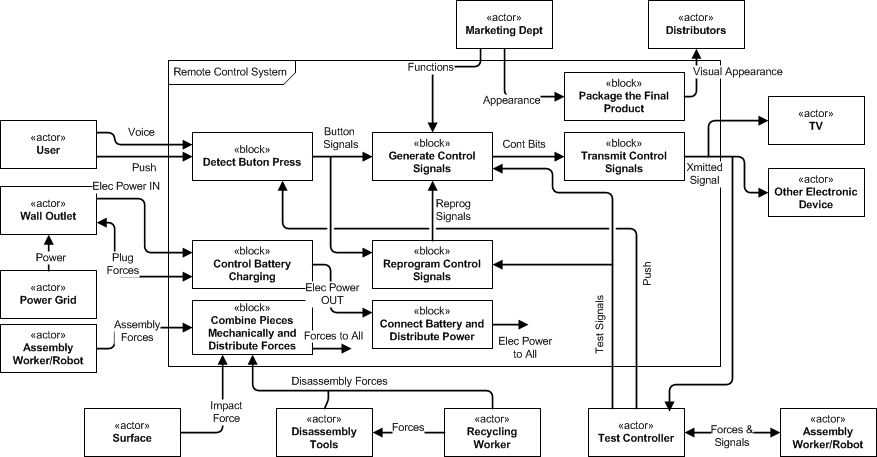 Now take a brief look at what you might expect to see from the other systems competencies.
Applying a system stakeholder view of value and features
Defining the project as interconnected subsystems with both internal and external perspectives
Understanding a system’s interactions and modes
Specifying technical requirements
Creating and analyzing high-level design
Assessing solution feasibility, completeness, and consistency
Performing failure modes and risk analysis
Technical requirements are input-output, input, or output relationships expressed in technical terms.
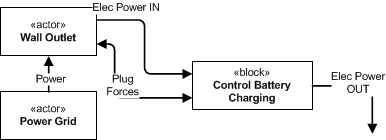 Now take a brief look at what you might expect to see from the other systems competencies.
Applying a system stakeholder view of value and features
Defining the project as interconnected subsystems with both internal and external perspectives
Understanding a system’s interactions and modes
Specifying technical requirements
Creating and analyzing high-level design
Assessing solution feasibility, completeness, and consistency
Performing failure modes and risk analysis
Everything described in the models so far is behavioral. Still have to synthesize a Physical Architecture.
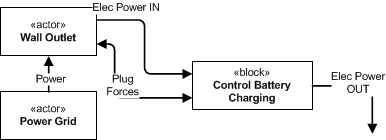 Elec Power 
IN
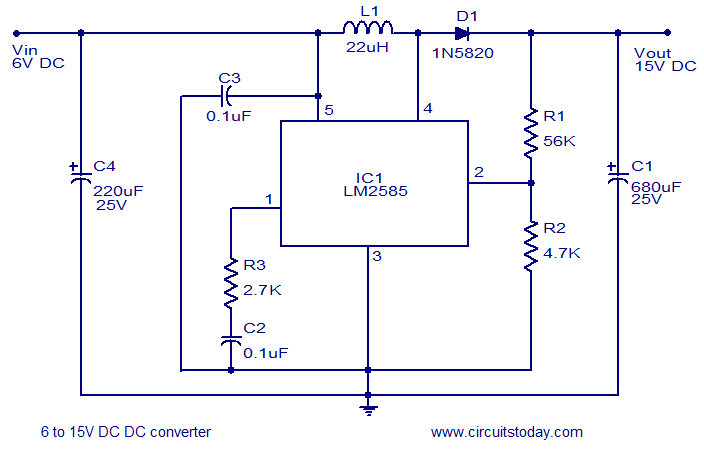 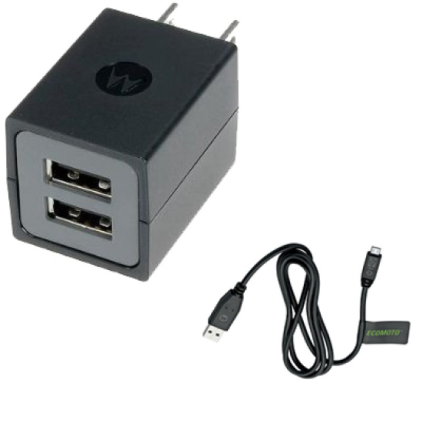 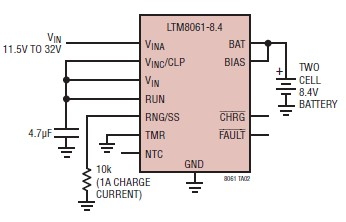 Elec Power 
OUT
Plug Forces
Now take a brief look at what you might expect to see from the other systems competencies.
Applying a system stakeholder view of value and features
Defining the project as interconnected subsystems with both internal and external perspectives
Understanding a system’s interactions and modes
Specifying technical requirements
Creating and analyzing high-level design
Assessing solution feasibility, completeness, and consistency
Performing failure modes and risk analysis
Many decisions need to be made when synthesizing the Physical Architecture.
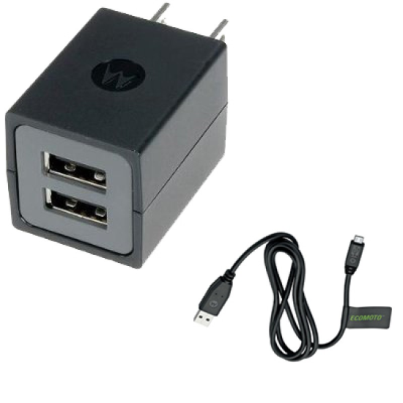 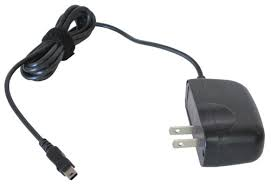 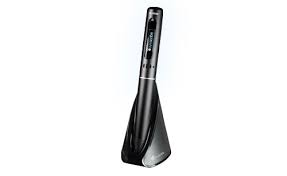 Validation ensures that the Physical Architecture is consistent with and completely implements the Behavioral Architecture.
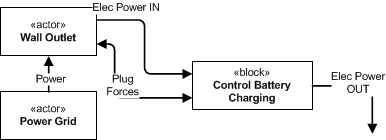 Validate that the 
	behavioral and physical Views 
      are equivalent and are what the client wants
Elec Power 
IN
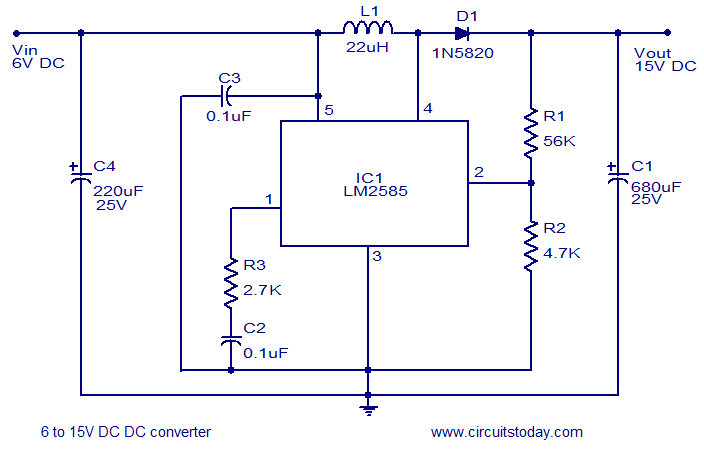 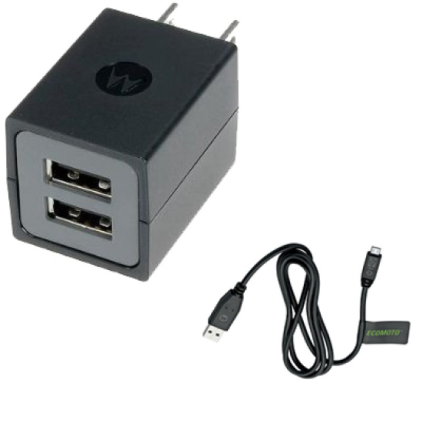 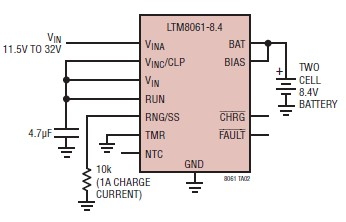 Elec Power 
OUT
Plug Forces
Verification ensures that the system can achieve the technical requirements and therefore the Features.
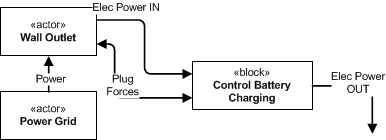 Generate a test plan to verify that your system satisfies a given set of requirements.
Now take a brief look at what you might expect to see from the other systems competencies.
Applying a system stakeholder view of value and features
Defining the project as interconnected subsystems with both internal and external perspectives
Understanding a system’s interactions and modes
Specifying technical requirements
Creating and analyzing high-level design
Assessing solution feasibility, completeness, and consistency
Performing failure modes and risk analysis
Can dig deeper and ask what happens if certain relationships fail.
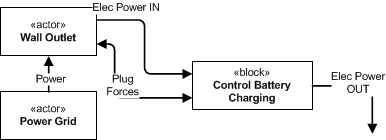 Describe a Failure Mode that is associated with the connection between the Wall Outlet and the Recharging block. Describe how you would mitigate that failure mode in your design.

	1. Power surge
	2. Yank the connector off of the remote control
	3. Use the wrong power adapter by mistake
Using the systems competencies can help students to understand the many different views that are used in the design process.
Tech Requirements
View
Interactions
View
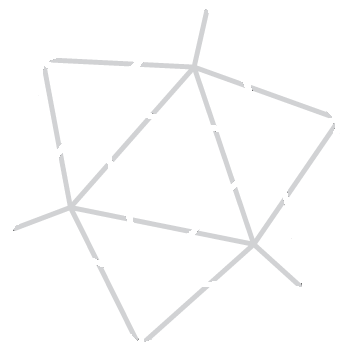 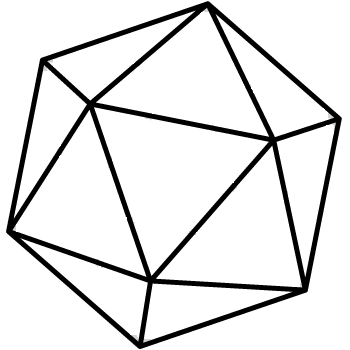 System
Failure
Modes
View
Management
View
Stakeholder View
Functional
View
Physical
View
Using the systems competencies can help faculty with challenges related to open-ended projects.
Still Have
Many open-ended and unique projects
Now faculty have formal methods for
Guidance and 
Reflection
Assessment and
Evaluation
While 
providing
Common framework
for all projects
Explicitly aid in 
learning design
Minimize overhead
and workload
Now let’s look at some models that have been generated in courses from different departments.
Ashley Bernal and Scott Kirkpatrick for the Grand Challenges Course
Mario Simoni and Dan Moore from ECE Senior Design
Rose-Hulman alumnus in the Graduate Program in Robotics at Carnegie Mellon
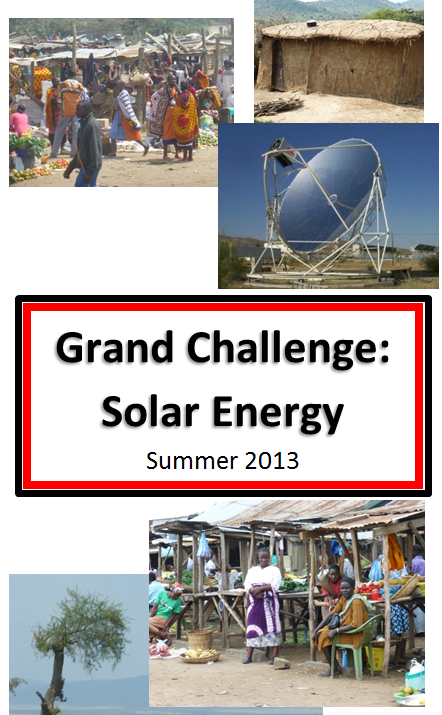 Introducing Systems Competencies During Undergraduate Design
2014  Annual ASEE Conference

Ashley Bernal
Scott Kirkpatrick
Bill Schindel
[Speaker Notes: Good morning. My talk today is going to focus on Introducing Systems Competencies During Undergraduate Design. My name is Ashley Bernal and the two other co-authors on this paper are Scott Kirkpatrick, and Bill Schidel.]
Original domain model shows physical interactions and effects
Electrical System
Quality of life
Operation
Health
Contaminants Out
Sickness Prevention
Solar Cells
In
Grants
Water
Water Purifier
Government
Out
Safety Approvals
Mounting System
Raw materials
Agriculture
Moveable/ Immovable
Crops
Lifespan
Manufacturing
Livestock
Part Replacement
Local Workers
Economy
Humanitarian Organizations
Disposal
Original Domain Model
[Speaker Notes: Next, a domain model was developed that describes the system’s interactions with the environment.  Originally the domain model incorrectly contained features and a few stakeholders rather than interactions with the environment.  For instance, manufacturing and lifespan are features whereas government is a stakeholder who doesn’t interact with the system directly.]
Revised domain model is better focused on physical interactions
Heat
Collector
Bad water
Repairman
Animals
Out
Contaminants
Water Purifier
Power in
Retained/Stored
Consumer of waters
Relocation
Noise
Raw materials
Assembly workers
Good water
Locals
New Domain Model
[Speaker Notes: After further explanation of the description of an environmental interaction, the students revised the domain model and focused more on physical interactions. In the new domain model, the students primarily focused on entities that interface directly with the product. For instance, the students have both “good” and “bad” water interacting with the water purifier. The students still did not identify flow directions and they missed environmental interactions.  If the water pasteurization system is located outside, it must withstand the elements. For instance, wind and rain could cause potential issues especially during the rainy season in Kenya.  The students also neglected to show a mounting interface, which seems to suggest that the device is floating in space, which is obviously not what the students intended.]
Logical architecture included general components to allow for multiple solutions for satisfying a specific function
Germ killing interface
mounting interface
Safety interface
supports
warns
pasteurizes
shock
Supporting structure
Debris blocker
Debris blocker
Water pasteurizer
vibration
To all subsystems
Granule debris
Micro dead bacteria
heat exchange
Water elevator
Water cooler
heat  exchange
Large debris
Large dead bacteria
Atmospheric access
End water storage
emit 
vapor
Sun condenser
inspects
Water withdrawal
Water intake
Service access
installs
Absorbs 
energy
removes
Takes in water
Drinks
 water
Service interface
Atmospheric interface
input interface
Consumer interface
[Speaker Notes: Next the students developed a logical architecture and physical architecture. A logical architecture partitions a system into externally viewable behavior; whereas, a physical architecture identifies a system solely by its physical make-up.   In the beginning stages of model development, the students chose to represent both a physical and logical architectures simultaneously or concurrently.  The pitfall with this technique is both the physical architecture and logical architecture were extremely coupled to each other such that it is difficult to imagine a plausible physical means that could possibly achieve two features simultaneously.  Thus, the students were having difficulty with creating integrated designs.  Therefore, we encouraged the students to develop a separate logical and physical architecture.

As can be seen, the logical model is relatively complex for a rising sophomore.  Water is taken into the system, undergoes a series of filtrations, and is then pasteurized.  After pasteurization, the water is again filtered followed by storage and eventual water withdrawal.  In the model, individual components had descriptions that were general in nature, thus allowing for numerous methods to perform the expected function, rather than linked to a specific physical object.  This logical architecture not only included the system’s externally viewable behavior but also included external interactions at the interface; however, it is interesting to note that environmental interactions such as wind and rain are still missing.  It appears that the students are only considering how their system affects its surroundings but not how the surroundings can affect the system.  The students did, however, recognize the need for a mounting interface, which wasn’t included in the domain diagram.]
The “heating” team’s physical model recognized interaction with other subsystems
Atmospheric interface
Mounting interface
Safety interface
supports
Service Access
Structural Subsystem
Exchanges
  heat
Inspects
Service interface
Installs
To all subsystems
Exchanges heat
Removes
Exchanges heat
Self-made Aluminum Parabolic Reflector
Copper tubing
Safety interface
Still in Progress
1. Reflective sheet metal
2. Reflective Metal tape
External Water Heat Exchanger-water jacket
Track
 sun
Filter I Subsystem
Filter II Subsystem
[Speaker Notes: After concept generation, the student groups decided to create physical architecture for their selected idea.  This slide shows the physical architecture model for the heating subsystem group.  As can be seen, the students are considering using a parabolic reflector to heat the water.  Within the model, the students also identify other system teams such as the filtration group and structural group.  Thus, this student group considered the behaviors for their specific subsystem components such as the requirement of heat being supplied; however, the water entering and exiting the system isn’t shown in the diagram.  In addition, they recognize structural support but the “how” is missing. For instance, detail regarding copper tube’s support within the parabolic trough is lacking.]
Several students saw the importance of incorporating system’s engineering during the summer program.
“Looking back, I wish I’d made more use of other systems models, like the feature model in particular.  Had I kept all of our stakeholders needs at hand throughout the build, we may have avoided several difficult redesigns...”

“I personally think that the concept of Systems Engineering is great for the following reasons: it develops the fundamental principles for the design (logical and physical), evaluates as many aspects of the project as possible and organizes different potential designs. “

…”It always lead to a missing design of a subsystem if we missed one component in the logical model. That is why we do not have a water storage tank in the Solar Pasteurizer’s final design – we did not even mention it in our model.”
[Speaker Notes: At the end of the course, we asked the students to reflect on the system engineering component of the class.  Specially we asked students:
How did you and/or your teams use concepts/maps from Systems Engineering to develop your design concepts?  Can you give a particular example?  What was successful and/or unsuccessful about trying to use these concepts in this class?  Looking back now, what could you have done differently along the way to have a better overall product/device/process with less redesign necessary?  Do you have any comments or suggestions about class applications of Systems Engineering concepts in the future? What one concept from systems engineering is the most important that you think others should know, and what might be the best way to  learn/teach that concept?

Several students saw the importance of incorporting system engineering as designated on this slide.]
Several students thought that systems engineering should be incorporated into more courses
“As far as incorporating systems engineering in the future, it would great to introduce students to it during freshman design. Furthermore, there should be follow up lessons on systems engineering throughout the required curriculum. It’s important that systems engineering is incorporated all the engineering curriculum because it often leads to a greater developed design concept and it’s widely practiced throughout the workplace.”

“I personally think that the concept of Systems Engineering is great for the following reasons: it develops the fundamental principles for the design (logical and physical), evaluates as many aspects of the project as possible and organizes different potential designs. “

In the future I think many classes could use the systems engineering concepts to solve problems in the class.  I feel like it is sort of like free body diagrams in physics, a simple picture that includes everything that is happening.
[Speaker Notes: In addition to the]
Several students provided suggestions for improving the system engineering concepts taught during the program.
To make these Systems Engineering maps  be of value to us students, less emphasis should be given towards “doing it right” and more emphasis should be put on incorporating innovative designs that are out of the box.

It’d be a good idea to introduce the concept early in the course because it was rather foreign to us, and gradually gain more and more knowledge about it, so that when it is time for the students to practice it, they are prepared and clearly aware of the requirements.

The use of the concepts learned during the class of systems engineering might as well have been nonexistent, with the exception of the list of stakeholders created. The main reason why the teachings of systems engineering was unsuccessful was that we built a product that was fairly simple, so it was not necessary to make diagrams that showed what subsystems interacted with each other.
[Speaker Notes: At the end of the course, we asked the students to reflect on the system engineering component of the class.  Specially we asked students:
How did you and/or your teams use concepts/maps from Systems Engineering to develop your design concepts?  Can you give a particular example?  What was successful and/or unsuccessful about trying to use these concepts in this class?  Looking back now, what could you have done differently along the way to have a better overall product/device/process with less redesign necessary?  Do you have any comments or suggestions about class applications of Systems Engineering concepts in the future? What one concept from systems engineering is the most important that you think others should know, and what might be the best way to  learn/teach that concept?]
Conclusions
Some components of systems engineering can be taught to undergraduate engineering and science students not enrolled in systems engineering with the main challenge of “buying-in” to the validity of creating these models

Without doing the entire systems engineering approach it is more difficult to see how one model affects the outcome

Students typically thought that tinkering would be faster than developing the entire design on paper first
[Speaker Notes: In conclusion, some components of systems engineering can be taught to undergraduate engineering and science students not enrolled in systems engineering with the main challenge of “buying-in” to the validity of creating these models.  Several students at the beginning struggled to find value utilizing systems engineering which could possibly be due to the maturity level of students.  In addition without doing the entire systems engineering approach, it was difficult to see how one model affects the outcome.  Students also typically thought that tinkering would be faster than developing the entire design on paper first. In the students’ defense, they generally don’t have much manufacturing experience, thus they aren’t capable of determining how feasible a design will be until they go to try and build it first. In addition, it is difficult for them to realize all the types of interactions including developing logical architectures until they physically have the device in front of them.]
We have been introducing systems competencies to the ECE senior design program over the past couple of years.
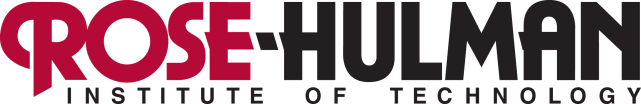 ECE Department
ECE Senior Design students did not know how to make a block diagram and we didn’t know how to teach them
Without Systems Competencies
With Systems Competencies
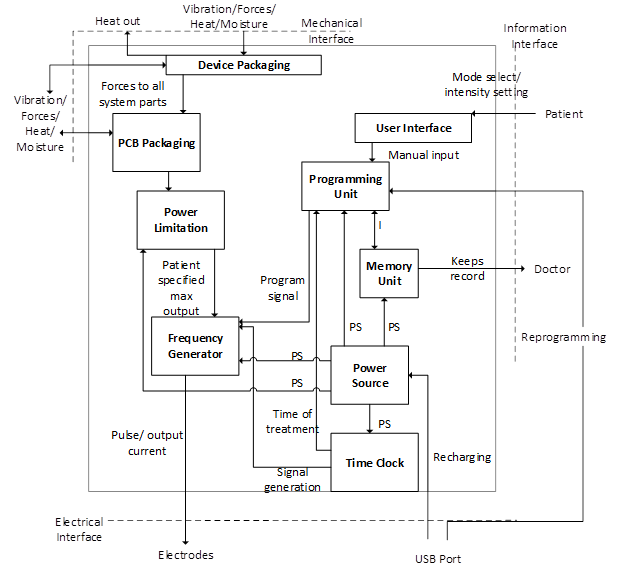 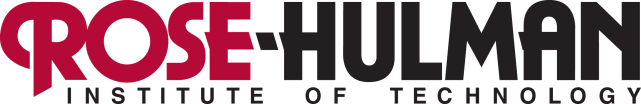 ECE Department
This process of creating and revising the models is improving both the students understanding of their project and the results.
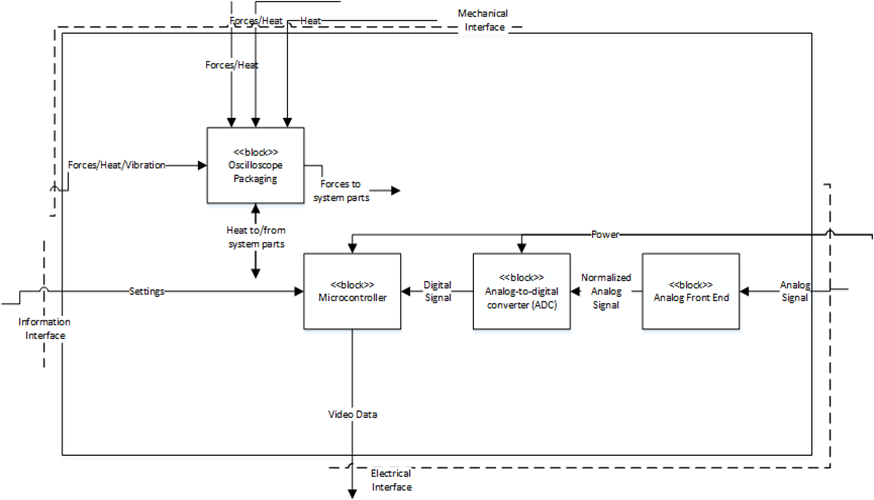 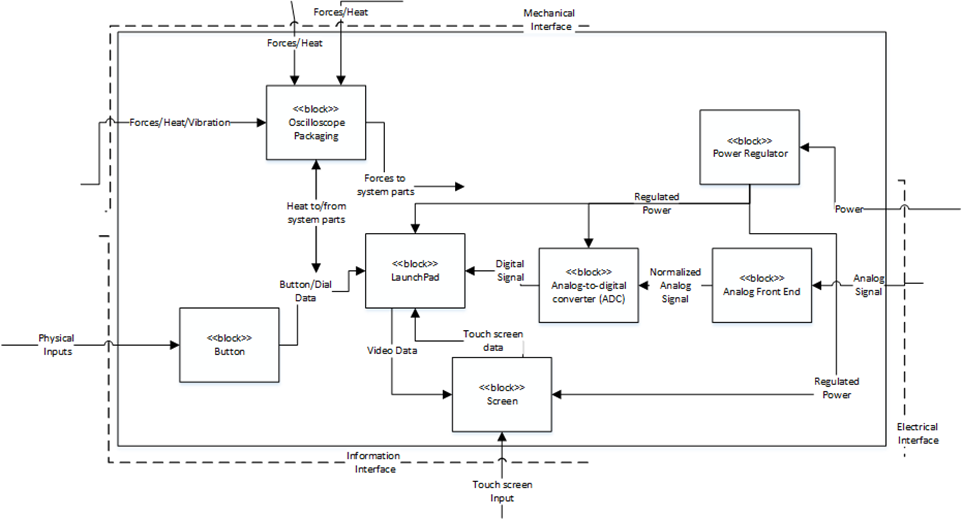 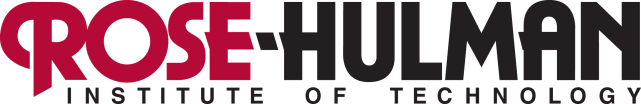 ECE Department
The systems competencies framework provides an elegant way to describe system requirements.
Before Systems Competencies
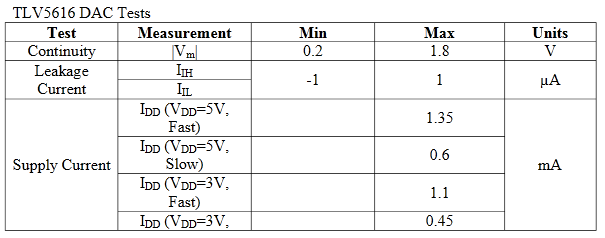 Performance and Capacity 
The product should function to the same capacity and performance as the NI myDAQ.  It must perform reliably and consistently.  It should have the same accuracy in measurement as the myDAQ.
After Systems Competencies
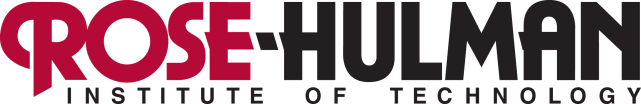 ECE Department
A Rose-Hulman ECE alumnus went to Carnegie Mellon Robotics for graduate school.
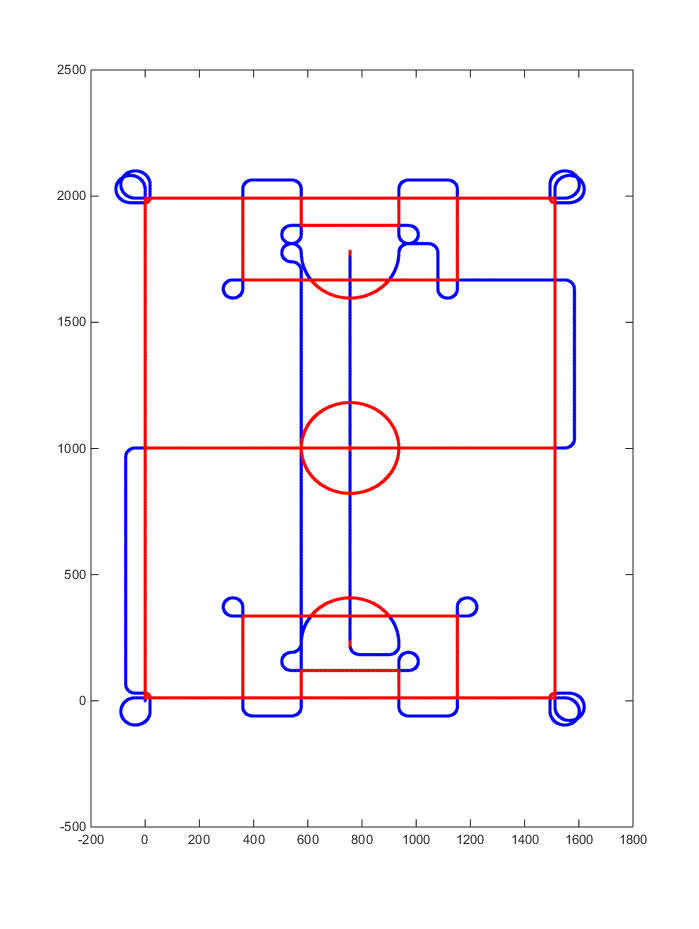 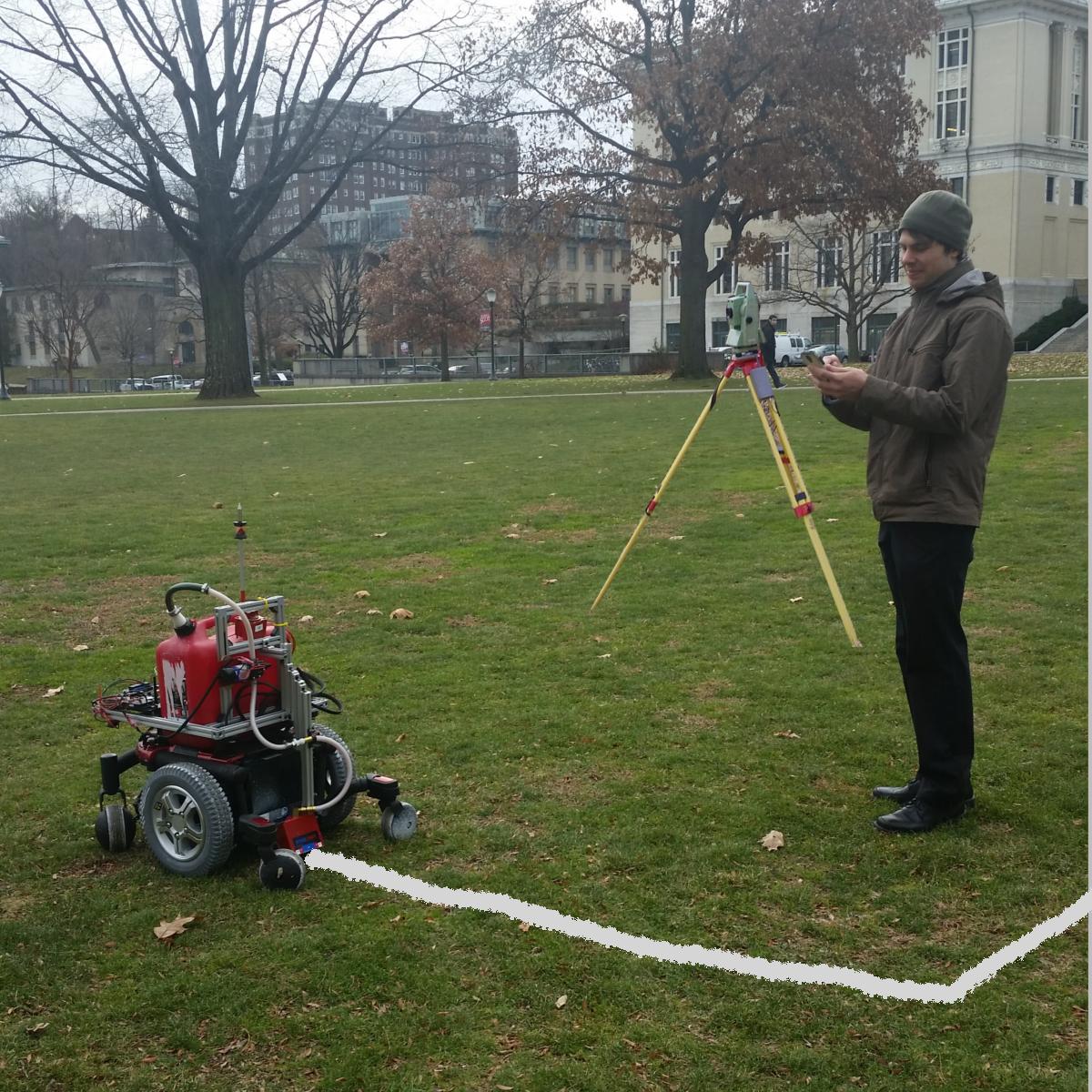 Taken with permission from http://www.fieldroidrobot.com/ (4/29/15)
Here is their version of a Functional Architecture
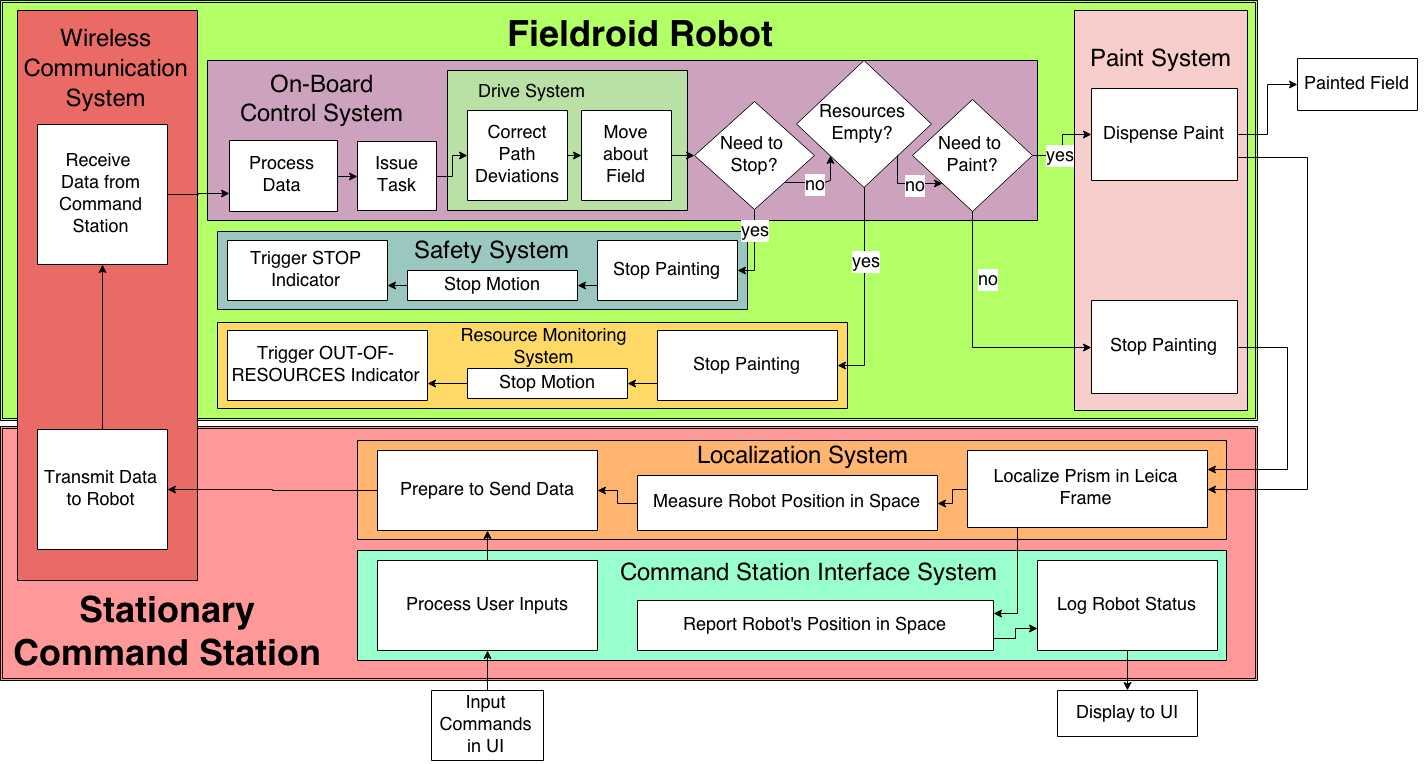 Taken with permission from http://www.fieldroidrobot.com/ (4/29/15)
Here is their version of a Physical Architecture
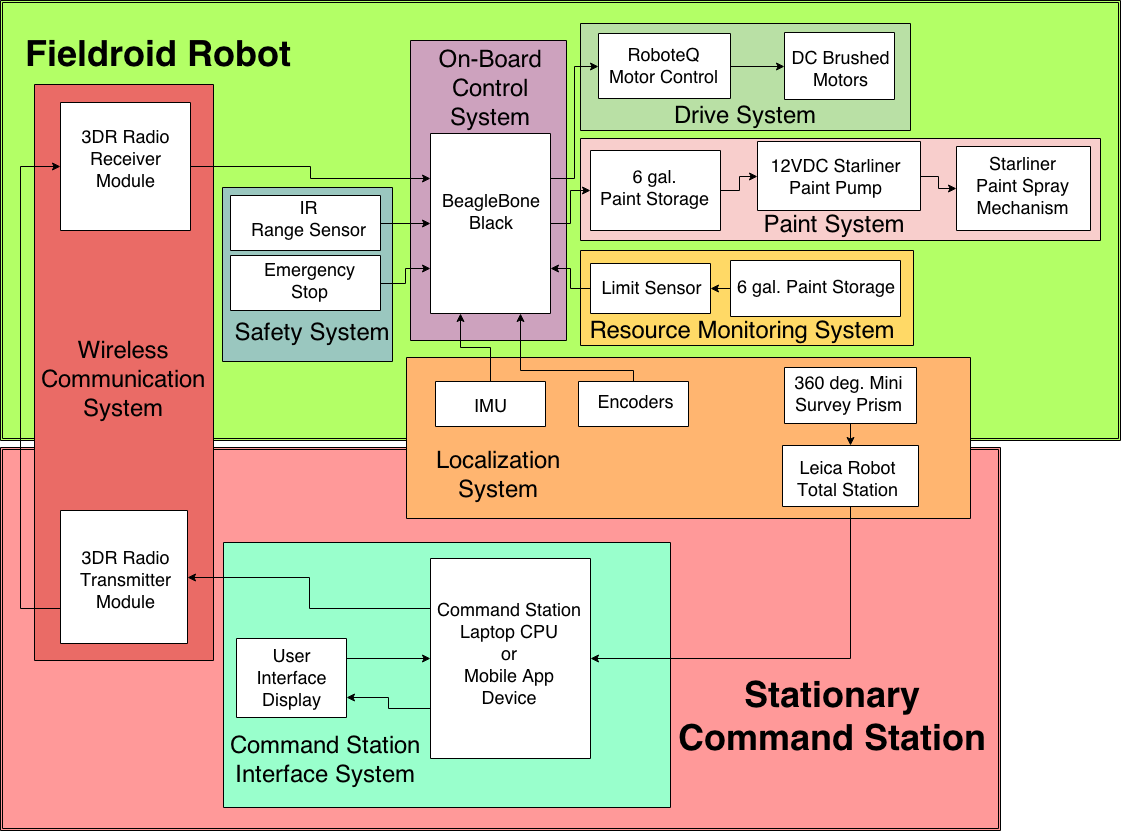 Taken with permission from http://www.fieldroidrobot.com/ (4/29/15)
While the new process is improving the quality of work and the students’ understanding of their projects, there are some challenges
Faculty can’t teach what they don’t know
Students need more than a couple of lectures to become familiar with the concepts
Convincing students about the usefulness of taking a systems perspective is challenging
Some of the projects were more research oriented so that it was not obvious how they fit into the process
1. Faculty can’t teach what they don’t know
I would guess that most faculty came from academia not industry
We had a dedicated guide for a year and met approximately 2x per month to get acquainted with systems competencies
Had to create models and get feedback
Asking faculty to step outside their comfort zone is not easy
“I’ve tried it, it’s too difficult for me to learn, so I don’t want to teach it to students.” 
“I don’t have the time to change my course around”. 
“My course is already too full so there is no room for new material”
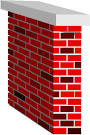 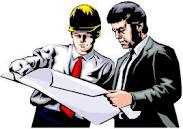 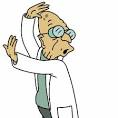 1. How to address the challenge of faculty development
Faculty development and online workshop opportunities
Simplify, simplify, simplify and determine the most important concepts
Increase demand by demonstrating usefulness to students and faculty 
For example, to manage complexity and deal with interfaces and to facilitate assessment of open ended projects
Create a budding community with online presence
Provide guidelines and assessment tools for system models
Encourage faculty to take a “leap of faith” and learn with students the first time
Encourage flexibility in models, definitions, and vocabulary so that faculty can adopt only what they deem as necessary and morph the tools and concepts to fit their needs
[Speaker Notes: Getting jobs and simplifying design by providing cohesive framework]
Using binary rubrics puts more of the responsibility on the students to create useful models.
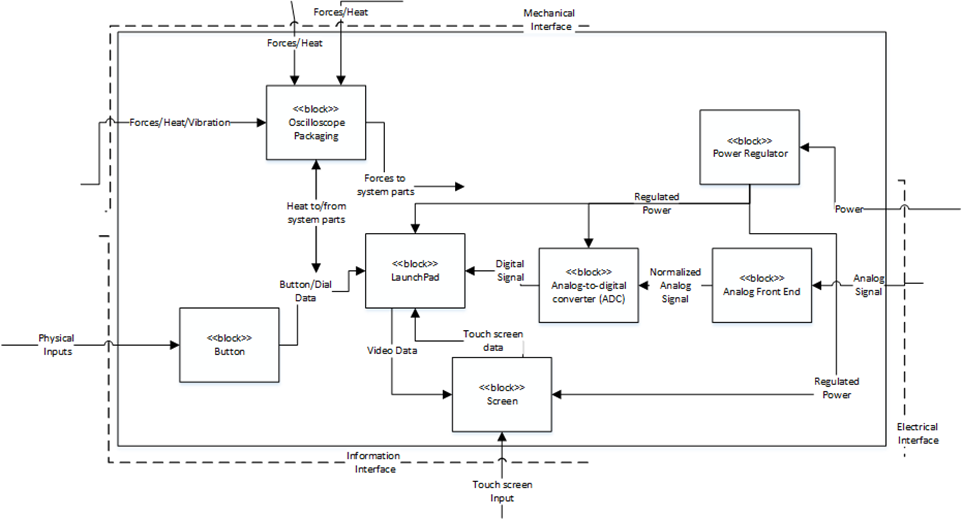 2. Students need more than a couple of lectures to learn and apply the concepts
2. How to address the challenge of student learning
Introduce concepts as early as possible in 4-year program 
Review/Introduce concepts as needed rather than all up front, and not all in one course
Simplify, simplify, simplify and determine the most important concepts
Start with domain specific examples that are familiar and relevant to students’ academic studies
Give students ample opportunity to continually revise documents
Grade refinement process and not just final result
Save final grading until many revision cycles have been completed.
Use peer review with binary rubrics
We don’t have to wait until the Junior/Senior design sequence to begin introducing systems concepts
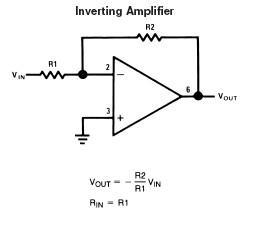 Load
Vload
Requirement Statements
In order to be able to drive a [50 Ohm load], the OpAmp circuit must have an output impedance of less than [25 Ohms].

In order to amplify signals of [max input voltage], the OpAmp circuit must have a 
[min gain].
3. Convincing students about the usefulness of taking a systems perspective is challenging
If it is too much of a burden, students will reject the concept
Simpler design projects may not need full use of the system models to reach adequate solution
To what level should we expect students to learn each of the systems competencies?
Mastery, demonstrate proficiency, simple exposure, …
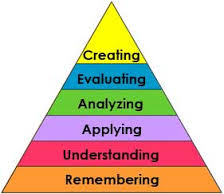 Bloom’s Taxonomy
3. How to address challenges of student perspective
Faculty need to keep bringing the students back to the system models to focus effort and improve understanding of interfaces, complicated projects, or advanced projects
Create a database of examples in different engineering domains from industry and senior design projects that failed due to lack of a systems perspective. Use these case studies in Junior or Freshman Design.
Determine which models and forms of models have the biggest impact on student performance in senior design
Determine minimum subset of models that are necessary to fully capture the necessary ideas
Final Discussion: Now that you have had some experience with the systems competencies, look at your answers to the questions that were asked at the beginning of the workshop.
Write down and we’ll discuss answers to the following questions…
Which of the systems competencies can you see being more useful to your students?
Think of at least one way that you can include such concepts into the courses that you currently teach (even if you don’t teach design)?
Think of one or more challenges that might hinder or prevent you from implementing that idea.
Many resources are available to you
Future workshops and interactions
Workshop for other systems competencies?
Multi-day workshop?
Rose Hulman Faculty
Eva Andrijcic
Bill Kline
Mario Simoni
Dan Moore
Ashley Bernal
Scott Kirkpatrick
Patrick Cunningham
Future online presence
Templates and rubrics on common site
Connections for networking
Examples from research and industry
Sharing of best practices and common experiences
 ASEE Systems Engineering Division
International Council on Systems Engineering (INCOSE)	
http://www.incose.org/ChaptersGroups/AcademicCouncil
International Symposium and International Workshop